增刪欄位
新增欄位
新增欄位
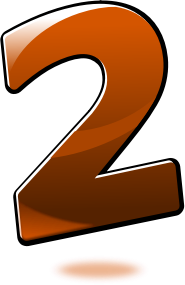 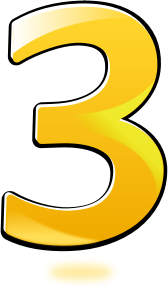 以游標的位置為準
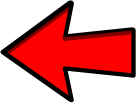 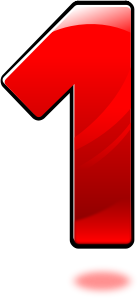 3
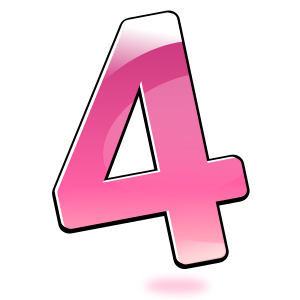 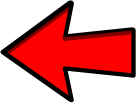 新增了1個欄位
4
刪除欄位
刪除欄位
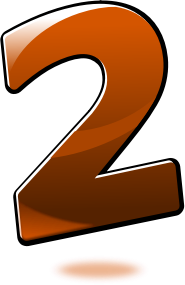 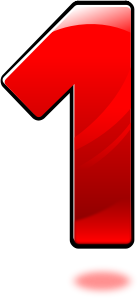 游標放在要刪除的欄位
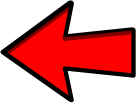 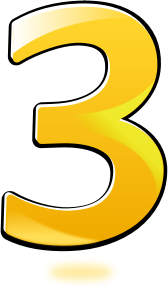 6
復原刪除
如果不小心刪錯欄位，
按復原就可以了。
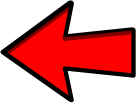 7